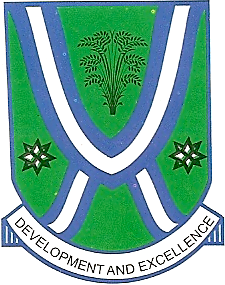 Research Proposal Writing: Problem Solving & Research Impact
A Highlight at EBSU Research Club Meeting

Dr. Afiukwa, Celestine A.
Department of Biotechnology
Director, International Partnerships & Cooperation


Thursday, 25th February, 2021
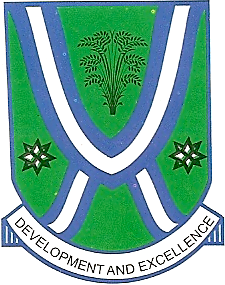 Traditional vs Research with Impact
Traditional research
Obtain research grant 
Carry out an investigation
Produce papers and reports 
Speak at conferences
Increase researchers personal profile
 
Research with impact
Obtain research grant 
Carry out an investigation
Disseminate the findings
Implement uptake activity
Evaluate impact
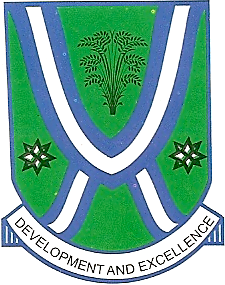 Research impact: A critical component
The contribution a research has made to the society beyond academia (public benefits - economic, social, cultural, public policy, services, health, environmental, etc.)
Measured in terms of ‘Reach & Significance’
Reach – who has benefited, the degree of the benefits, and range of the beneficiaries 
Significance -  the degree to which the research has enabled, enriched, informed, influenced or changed the performance, practice, policy, products, services, understanding, awareness or well-being of the beneficiaries
Clear description of how you will evaluate potential impact is crucial in proposal writing
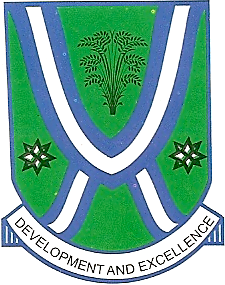 Purpose of research impact evaluation
Justify public investment in research

Produce evidence of the benefits of this investment

Allow realization of funding objective

Inform selective allocation of funding for research – not all researches are fundable
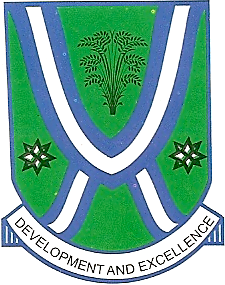 Conclusion
Research with impact/problem solving research - funded these days.

Need to develop capacity for conducting ‘Research with Impact’ - not optional in any HEI like EBSU

Developing such capacity - concern of TETFund & EBSU Management

Hence, the objective of this meeting & the subsequent step-down trainings.
Thank you